Тема: 
Имена числительные в речи
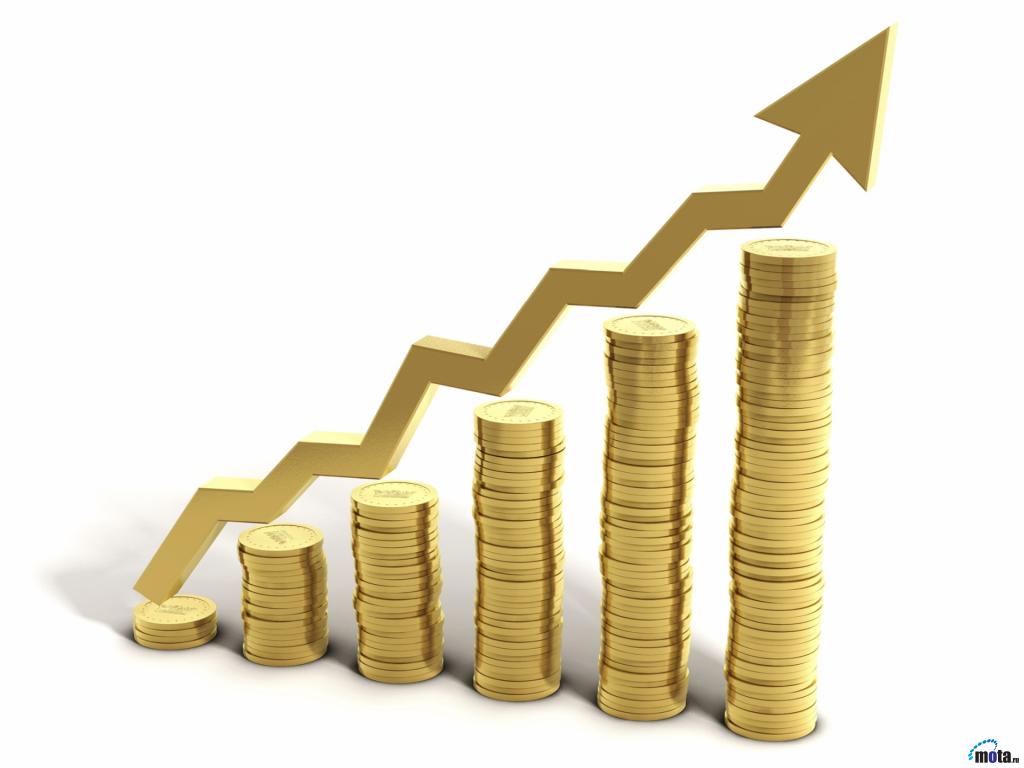 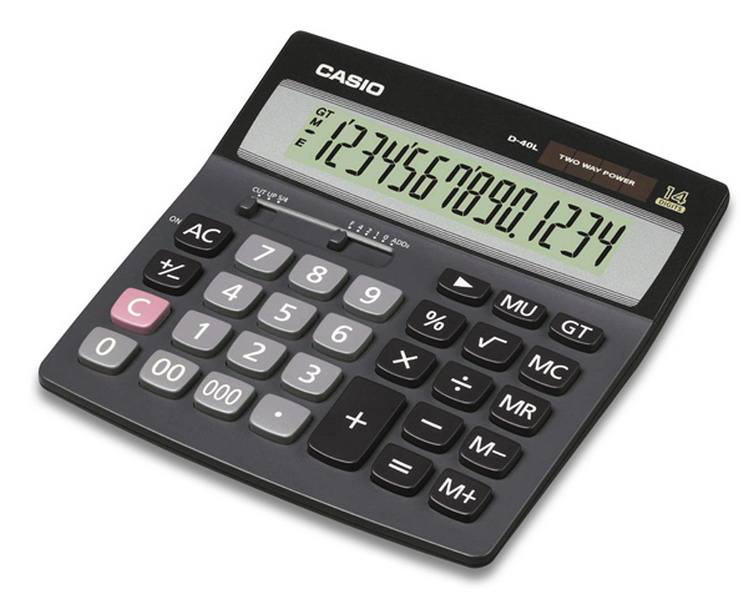 Цель урока: 
уметь правильно согласовывать собирательные числительные с именами существительными
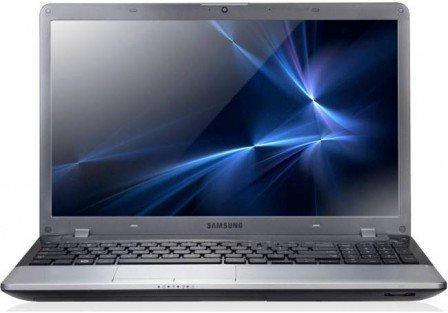 числительные в жизни человека
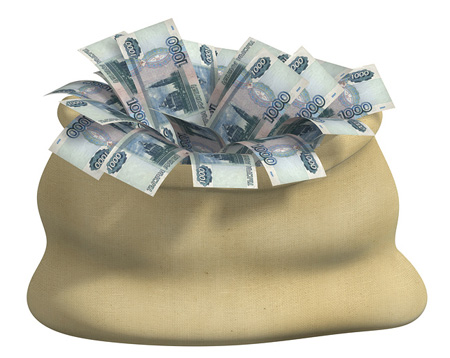 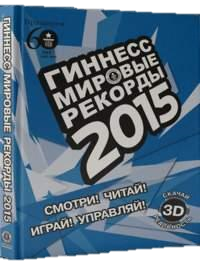 зарплата
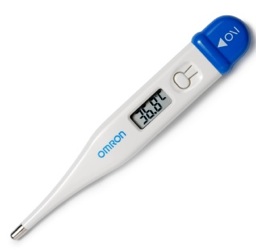 1941 – 1945 гг
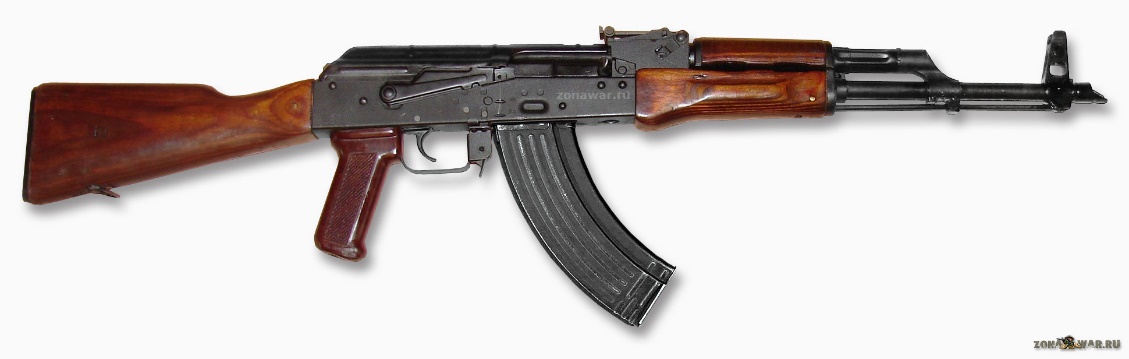 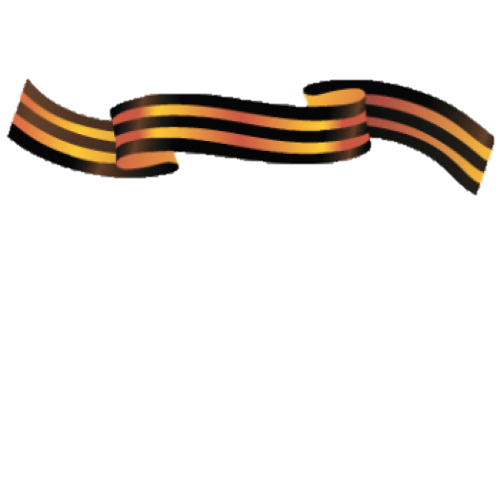 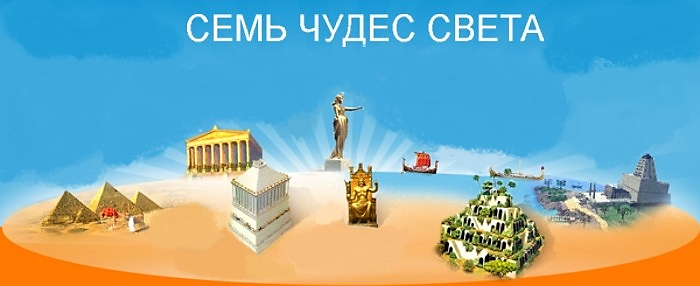 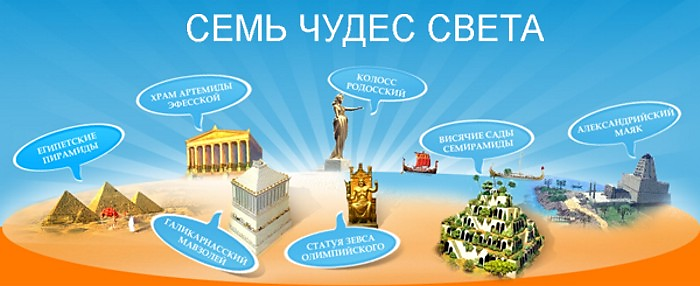 Закрепление 
Прочитайте предложения, укажите номера предложений (письменно), в которых допущены ошибки в употреблении собирательных числительных. Исправьте их.
Трое подруг живут в одном дворе    
А за ним едва поспевали двое жеребят.
На столе стояло четверо стаканов    
4. Трое котят забрались в папину шляпу.
Замените числа в скобках словами и запишите их.
Один рубит, а (7) в кулаки трубят.  Один с сошкой, а (7)с ложкой.
Выберите нужную форму
а) (Шесть – шестеро) друзей учатся на курсах.  
       
б) У (обоих – обеих) сестер одинаковые платья.
в) Недоставало (трех – троих) ножей.               
          
г) (Двое – две) лошади скакали во весь опор.
д) Город расположен по (обоим – обеим) берегам реки.    
       
е) (Семь – семеро) бед – один ответ.
Употребление имён числительных в речи
1. Числительное один согласуется с существительными в роде, числе и падеже: 
один школьник, одна школьница, одно окно, одни туфли и т. д.
 
2. Числительное оба имеет две формы рода: обе - в сочетании с сущ женского рода (обе стены, обе девочки) и оба -в сочетании с остальными сущ (оба мальчика, оба  окна, мальчик и девочка - они оба и т. д.).
Числительное оба не сочетается с существительными, употребляющимися только во мн. ч.; в этом случае используются описательные обороты: тех и других ворот и т. п.
 
3. Собирательные числительные сочетаются только со следующими группами имен существительных:
а) с существительными мужского рода, обозначающими лиц:двое школьников, трое мужчин;
б) с существительными общего рода: четверо сирот;
в) с существительными, обозначающими детенышей животных: семеро козлят, трое медвежат;
г) с существительными, не имеющими формы ед. ч.: трое суток, двое очков;
д) с существительными, обозначающими парные предметы: двое сапог, двое лыж.
Собирательные числительные никогда не включаются в составные числительные;
например, нельзя сказать двадцать двое суток, но двадцать два дня, в течение двадцати двух суток и т. д.
 
4. Количественные и собирательные числительные в им. и вин. п. управляют род. п. существительных. 
При этом числительные полтора, два, три, четыре управляют род. п. ед. ч.: два самолета, три девочки.
Примечание:
в количественно-именных словосочетаниях, имеющих в своем составе числительные полтора, два, три, четыре, имена прилагательные, определяющие существительные, могут стоять в двух грамматических формах:
а) ж. р. - в им. п. мн. ч. или род. п. мн. ч.: три высокие пальмы и три высоких пальмы;
б) м. или ср. р. - в род. п. мн. ч.: два высоких парня, три больших окна.
Домашнее задание 
записать фразеологизмы, пословицы и обозначить числительные + сущ., 
вспомнить названия произведений кино, книг, картин с числит + сущ.
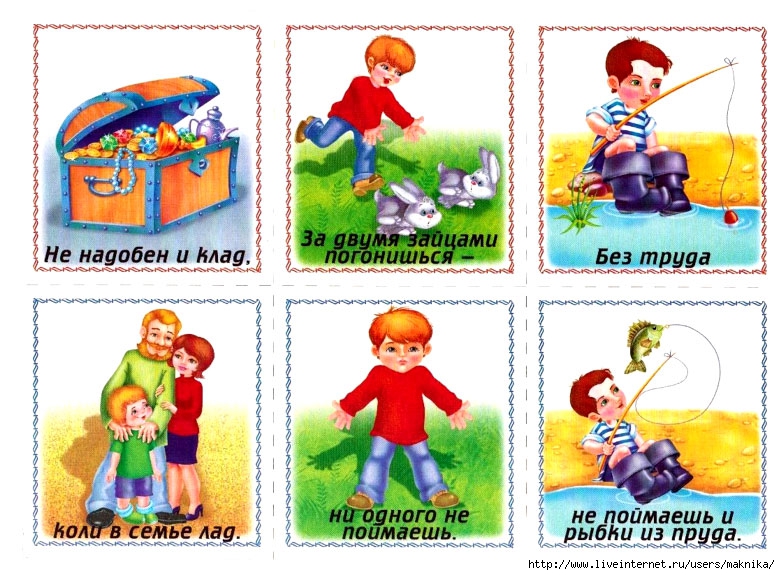 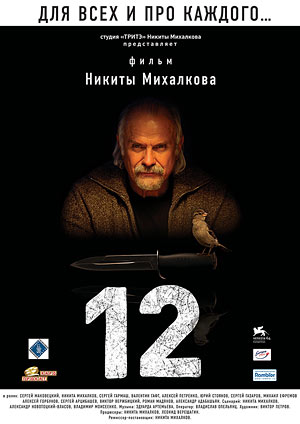 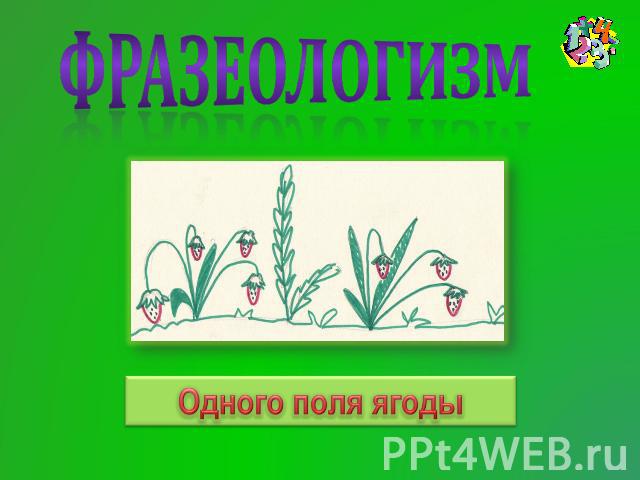